2025年03月23日
主日崇拜

教会聚会
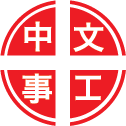 中文崇拜：每周日上午  9:30 , Baskin Chapel
中文主日學：每周日上午 11:00 , 教室2140B
  生命團契：每周五晚上  6:30 , 教室2103
请大家安静，预备心
你坐著為王
You sit on the Throne
主祢是我力量
You Are My Strength
Psalms 詩篇
118:14-16
Psalms 詩篇
118:20-21
Psalms 詩篇
118:28-29
14 耶和华是我的力量，是我的诗歌。他也成了我的拯救。
15 在义人的帐棚里，有欢呼拯救的声音。耶和华的右手施展大能。

14 The Lord is my strength and my song; he has become my salvation.
15 Shouts of joy and victory resound in the tents of the righteous: "The Lord 's right hand has done mighty things!
16 耶和华的右手高举。耶和华的右手施展大能。

16 The Lord 's right hand is lifted high; the Lord 's right hand has done mighty things!"
20 这是耶和华的门。义人要进去。
21 我要称谢你，因为你已经应允我，又成了我的拯救。

20 This is the gate of the Lord through which the righteous may enter.
21 I will give you thanks, for you answered me; you have become my salvation.
28 你是我的神，我要称谢你。你是我的神，我要尊崇你。
29 你们要称谢耶和华，因他本为善。他的慈爱永远长存。

28 You are my God, and I will give you thanks; you are my God, and I will exalt you.
29 Give thanks to the Lord , for he is good; his love endures forever.
祈禱
Prayer
我的神我要敬拜你
My Lord, I Worship You
奉獻祈禱
Offertory Prayer
Colossians 歌羅西書
3:1-11
1 所以你们若真与基督一同复活，就当求在上面的事。那里有基督坐在神的右边。
2 你们要思念上面的事，不要思念地上的事。

1 Since, then, you have been raised with Christ, set your hearts on things above, where Christ is seated at the right hand of God.
2 Set your minds on things above, not on earthly things.
3 因为你们已经死了，你们的生命与基督一同藏在神里面。
4 基督是我们的生命，他显现的时候，你们也要与他一同显现在荣耀里。

3 For you died, and your life is now hidden with Christ in God.
4 When Christ, who is your life, appears, then you also will appear with him in glory.
5 所以要治死你们在地上的肢体。就如淫乱，污秽，邪情，恶欲，和贪婪，贪婪就与拜偶像一样。
6 因这些事，神的忿怒必临到那悖逆之子。

5 Put to death, therefore, whatever belongs to your earthly nature: sexual immorality, impurity, lust, evil desires and greed, which is idolatry.
6 Because of these, the wrath of God is coming.
7 当你们在这些事中活着的时候，也曾这样行过。
8 但现在你们要弃绝这一切的事，以及恼恨，忿怒，恶毒，（或作阴毒）毁谤，并口中污秽的言语。

7 You used to walk in these ways, in the life you once lived.
8 But now you must rid yourselves of all such things as these: anger, rage, malice, slander, and filthy language from your lips.
9 不要彼此说谎，因你们已经脱去旧人和旧人的行为，
10 穿上了新人。这新人在知识上渐渐更新，正如造他主的形像。

9 Do not lie to each other, since you have taken off your old self with its practices
10 and have put on the new self, which is being renewed in knowledge in the image of its Creator.
11 在此并不分希利尼人，犹太人，受割礼的，未受割礼的，化外人，西古提人，为奴的，自主的，惟有基督是包括一切，又住在各人之内。

11 Here there is no Greek or Jew, circumcised or uncircumcised, barbarian, Scythian, slave or free, but Christ is all, and is in all.
今日證道

追随基督：将罪治死



王牧师
默 祷
Prayerful Meditation
報 告
Announcements
BBC 中文事工通知
歡迎新朋友
Welcome New Friends
祝 福
Benediction
彼此問安
Greeting of Peace